« Чем  больше мы познаём неизменные законы природы, тем более невероятными  становятся для нас чудеса» ( Ч.Р. Дарвин)
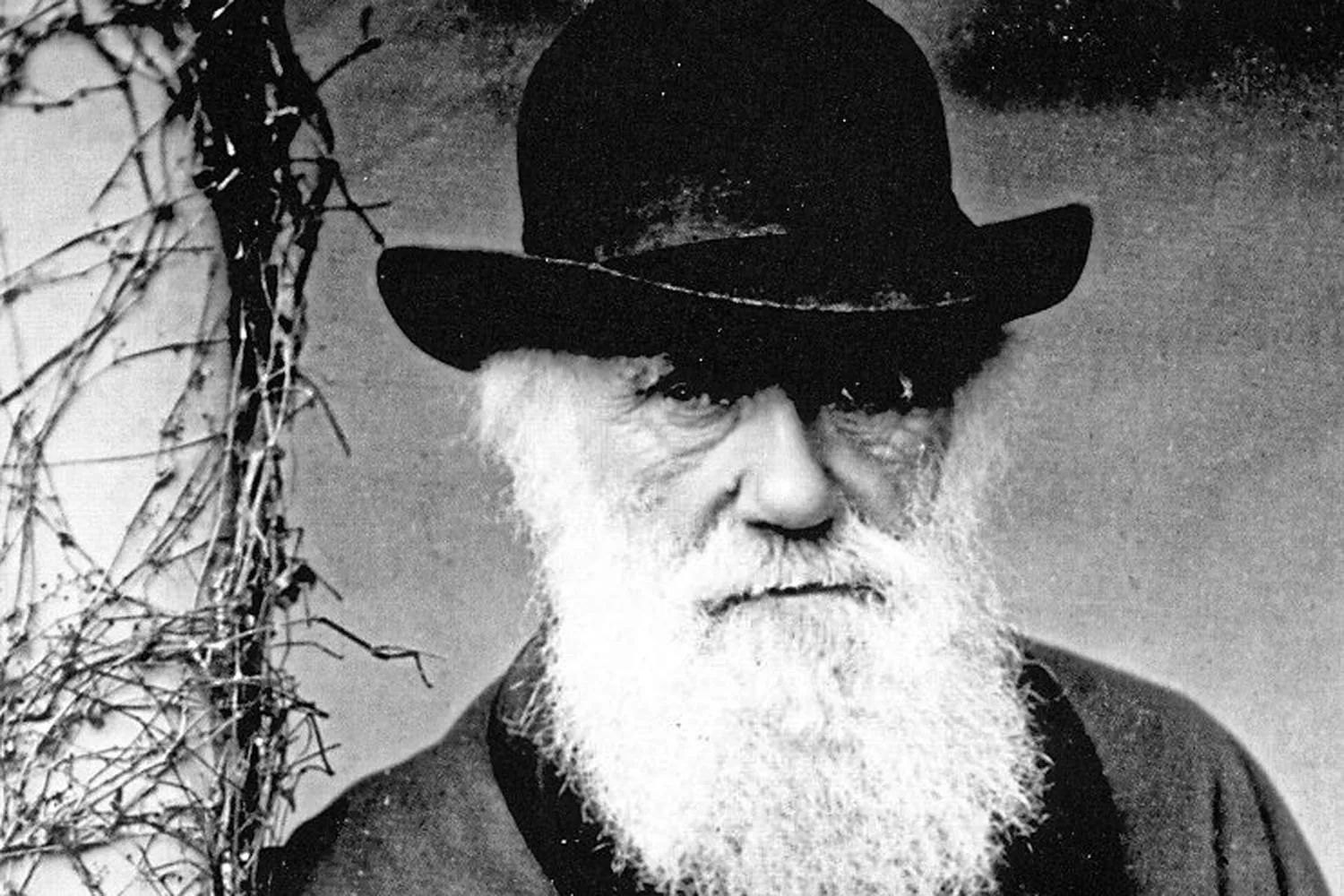 Обобщающий урок по  теме:  « Макроэволюция. Направления и пути  эволюционного процесса»
Цель урока:
Конкретизировать и обобщить основные понятия  темы
Задачи урока:
1.Применение полученных теоретических знаний  для решения практических  задач
2.Использовать теоретические  знания и практические умения для  решения   ЕГЭ
Эпиграф к уроку:
«Ум заключается не только в знании, 
но и в умении прилагать  знание на деле»
                               Аристотель

??? Можно ли запрограммировать процесс эволюции?
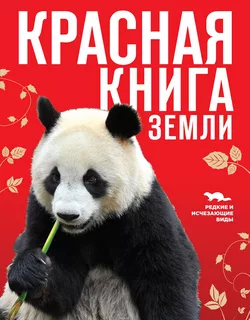 Выводы
1.Биологический прогресс- это результат успеха в борьбе за существование
2.Биологический регресс- отсутствие необходимого уровня приспособленности организмов
3. Эволюция имеет необратимый характер, вот почему для  сохранения видов созданы и создаётся Красная книга, охраняемые территории: заповедники, заказники, национальные парки, памятники природы
Государственный природный заповедник "Малая Сосьва»
Заказник "Верхне-Кондинский" 
Природный парк «Кондинские озера» 
Озеро Ранге-Тур памятник природы регионального значения.
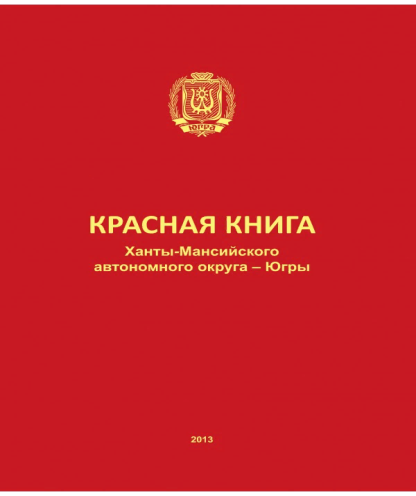 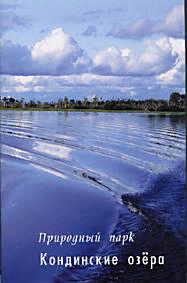 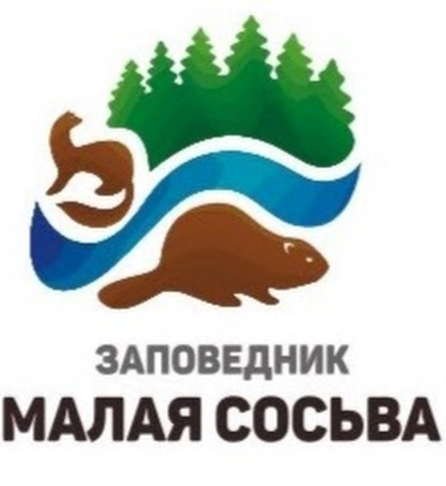 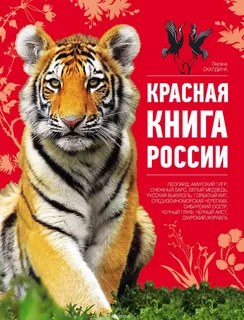 Работа групп с кейсами заданий
1 кейс : « Направления эволюции»                2 кейс : « Пути достижения  биологического прогресса»
Вывод: биологический прогресс способствует процветанию вида, биологический регресс приводит к сокращению биологического разнообразия и нарушению равновесия в природе.
Вопросы к кроссворду
1. Процесс  формирование надвидовых таксонов роды, семейства, отряды, классы, типы, отделы
2.Наименьшая единица эволюции по Ч.Дарвину
3.Появление четырехкамерного сердца
4.Автор книги « Философия зоологии»
5.В результате процесса формируются  популяции, подвиды, виды
 6.Наименьшая единица эволюции по СТЭ
7.Превращение листьев в колючки у кактуса
8.Упрорщение уровня  организации живых организмов
1.Из чего складывается весь процесс эволюции?
2.Что является главной движущей силой эволюционного процесса?
3.Можно ли запрограммировать естественный отбор?
4.Можно ли запрограммировать эволюционный процесс?
Выводы: 
1.Эволюция незапрограммированный  процесс
2.Эволюция достигается двумя  взаимосвязанными процессами: микроэволюция и макроэволюция
3.Движущие силы эволюции: наследственная изменчивость, борьба за существование, естественный отбор
4.Направление, скорость, ход развития живой природы задаётся и осуществляется естественным отбором
5.Результат эволюционных процессов: появление новых организмов, усложнение организмов, относительная приспособленность к условиям среды
Домашнее задание
1.Повторить все понятия данной темы, подготовиться к контрольной работе
2.Творческое задание. Найти  в источниках дополнительной информации примеры  живых организмов территории Советского района находящихся в состоянии биологического регресса.